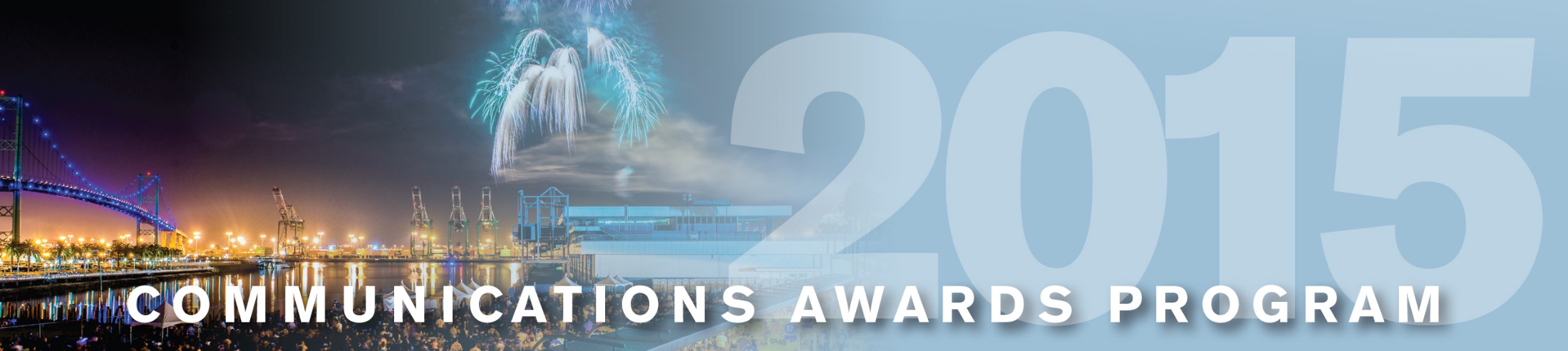 Maryland Port Administration
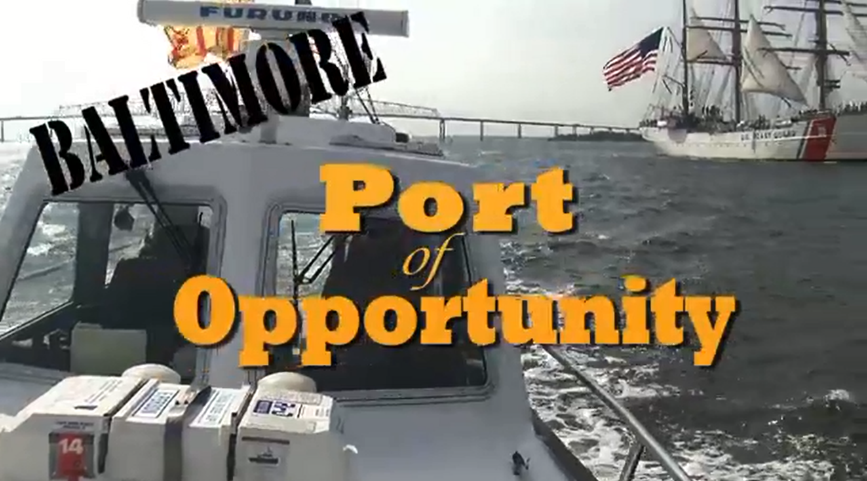 Baltimore: Port of Opportunity
Video
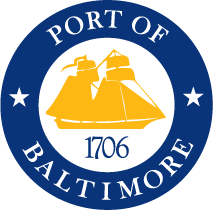